Vznik života na Zemi
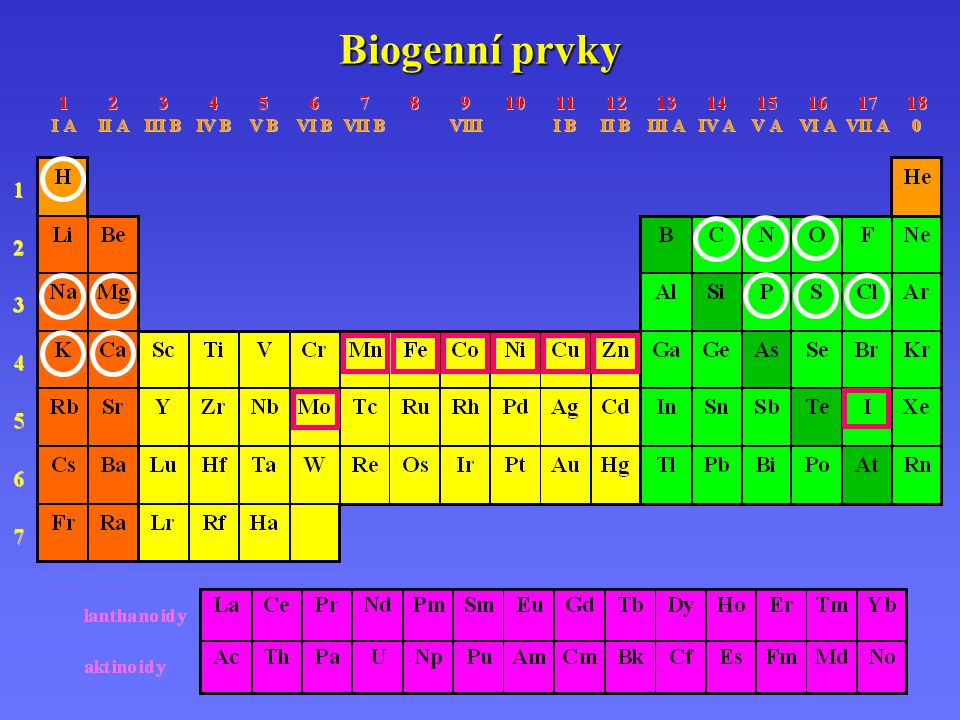 https://youtu.be/NQ4CUw9RcuA

Biogenní prvky

Virus a bakterie: rozdíl
https://youtu.be/hTWUV6azGXE
https://youtu.be/jkNxmTrrZSk
https://youtu.be/QHHrph7zDLw
https://www.google.com/search?q=biogenn%C3%AD%20prvky%20tabulka&tbm=isch&hl=cs&sa=X&ved=0CCAQtI8BKAJqFwoTCNCA0p7ctfsCFQAAAAAdAAAAABAG&biw=981&bih=467#imgrc=xoOYm_pTHY64xM
Chemické vazby
https://www.youtube.com/watch?v=Gy13S4GHJPk

http://zsskolni226kaplice.vyukovematerialy.cz/chemie/rocnik8/prv06.htm
Iontová vazba - jednotlivé atomy přijímají nebo odevzdávají elektrony za vzniku iontů. 
Je založena na elektrických silách působících mezi ionty.Na - 1e ---> Na+Cl + 1e ---> Cl-
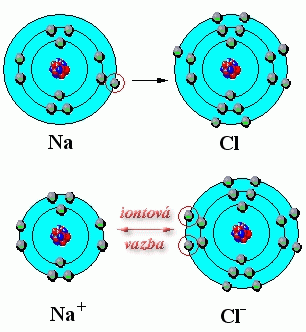 B) Kovalentní vazba - jednotlivé atomy se podělí o společné elektrony - vazba je tvořena společnou dvojicí elektronů, tzv. elektronový pár
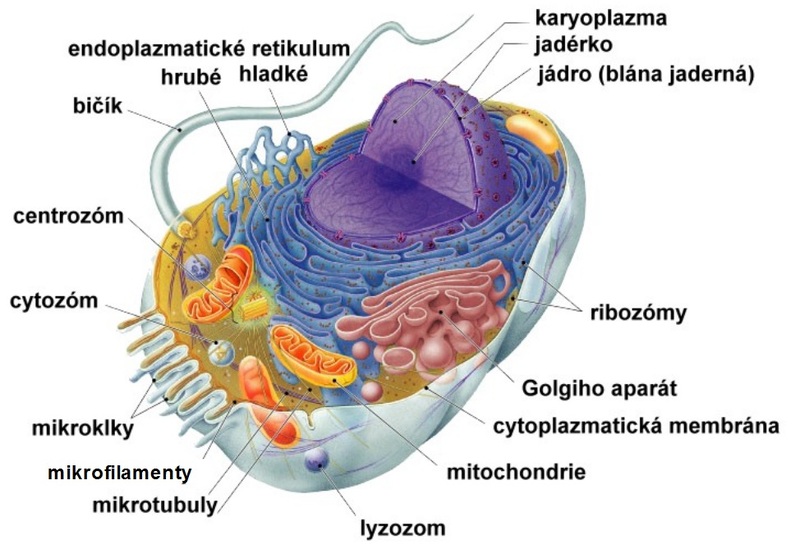 Buňka, lat. celulla, řec. cytosstavba a funkce
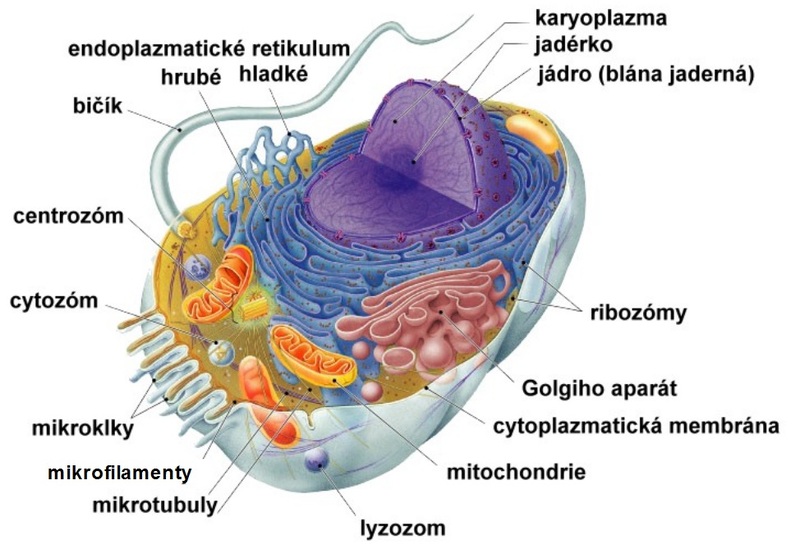 https://youtu.be/URUJD5NEXC8

https://youtu.be/URUJD5NEXC8

Buněčná membrána
Cytoplazma + organely
Buněčné jádro + karyoplazma
Jaké funkce má buňka ?
4 základní funkce buňky
Proteosyntéza						

Tvorba a uvolnění energie

Metabolismus: katabolismus x anabolismus

Reprodukce: nutné jádro s genetickou informací
červená krvinka  x  bílá krvinka
Co je to difúze?
https://www.google.com/search?q=difuze&tbm=isch&ved=2ahUKEwiOjpmj57j7AhUnVaQEHaFZB6oQ2-cCegQIABAA&oq=difuze&gs_lcp=CgNpbWcQAzIECAAQQzIFCAAQgAQyBQgAEIAEMgQIABBDMgUIABCABDIFCAAQgAQyBAgAEEMyBQgAEIAEMgUIABCABDIFCAAQgARQ8gVY8gVg6xBoAHAAeACAAUCIAXaSAQEymAEAoAEBqgELZ3dzLXdpei1pbWfAAQE&sclient=img&ei=5wp4Y87-K6eqkdUPobOd0Ao&bih=483&biw=990#imgrc=9UPyMl48fPEkvM&imgdii=I59wRhEZmUTahM
Co je to iont ?
Ionty
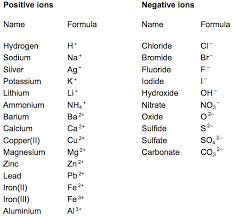 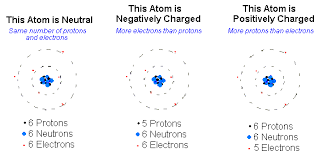 Buněčná membránasemipermeabilní
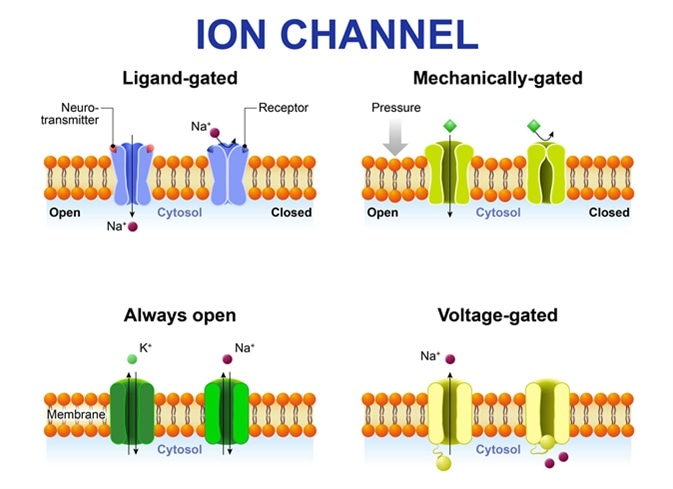 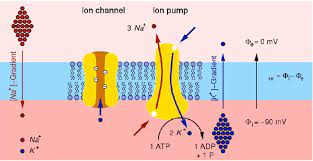 Receptory
Klky: bb. tenkého střeva
	prostorově úsporná maximalizace vstřebávací plochy
Řasinky: bb. dýchacích cest 
	kmitají směrem nahoru posun zachycených částic
Povrch buněk
https://www.google.com/search?q=%C5%99asinky+v+d%C3%BDchac%C3%ADch+cest%C3%A1ch&tbm=isch&ved=2ahUKEwjN6valxbj7AhVErxoKHUnuDTEQ2-cCegQIABAA&oq=%C5%99asinky&gs_lcp=CgNpbWcQARgBMgUIABCABDIHCAAQgAQQGDoECAAQHjoECAAQQzoICAAQgAQQsQM6CQgAEIAEEAoQGFCFCFjwHmDdSmgAcAB4AIABUIgB5wWSAQIxMpgBAKABAaoBC2d3cy13aXotaW1nsAEAwAEB&sclient=img&ei=Rud3Y82vJ8Teasnct4gD&bih=481&biw=988#imgrc=y1svbTcmY3WxZM
Organely
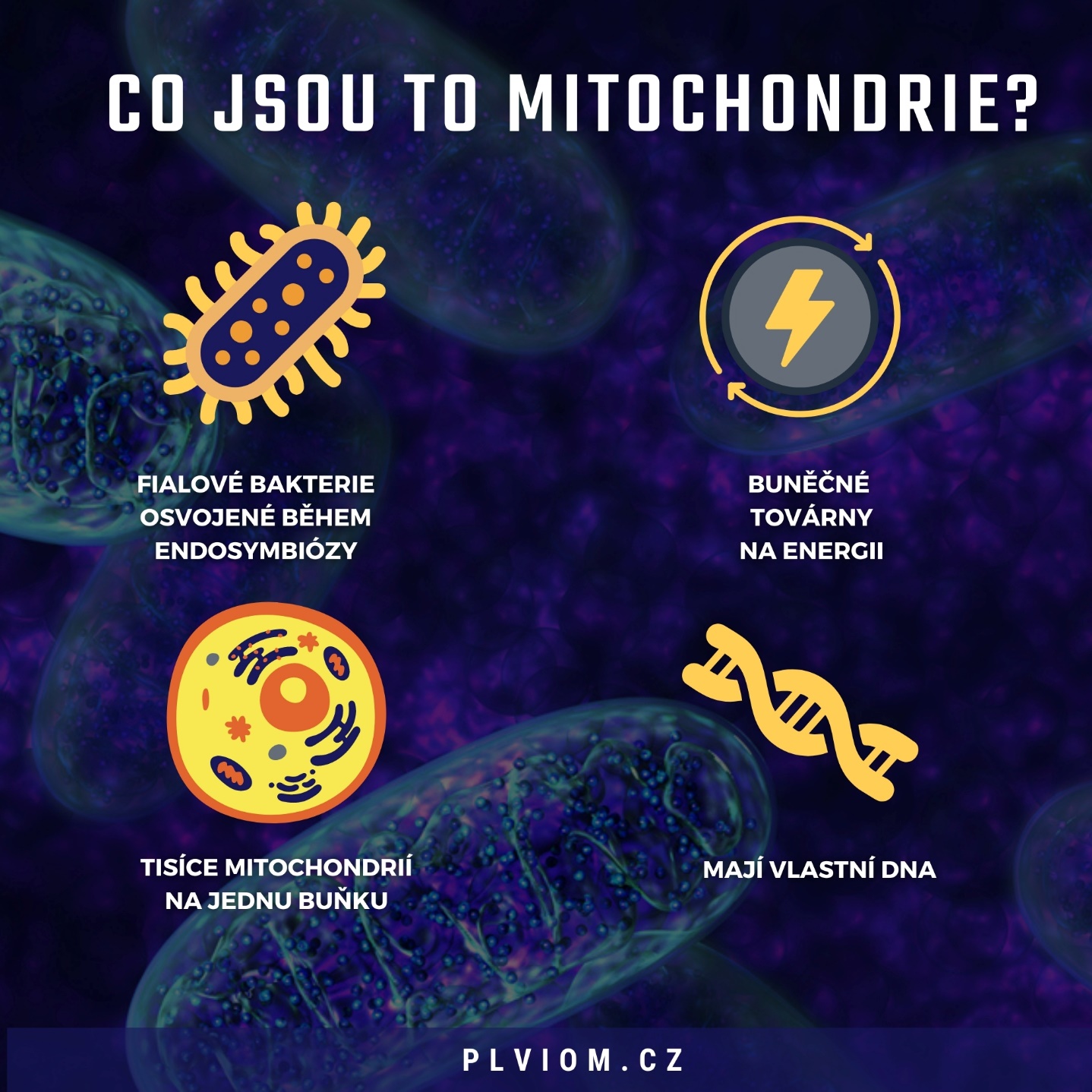 Jádro, jadérko
Endoplazmatické retikulum
Golgiho komplex
Ribosomy
Mitochondrie
Lysozomy
Centrioly
https://youtu.be/39HTpUG1MwQ
Mitochondrie byly miliardy let zpět samostatné organismy (bakterie), které si buňky během evoluce osvojily v rámci endosymbiózy. To bylo výhodné, protože mitochondrie umožnily buňkám získávat energii z tuků (mastných kyselin) a recyklovat energetické molekuly, a mít tak v podstatě nevyčerpatelný zdroj energie.
Mitochondrie
Dýchací řetězec
z 1 molekuly glukózy 36 molekul ATP
Produkce tepla
Skladováchí Ca++
Aerobní odbourávání mastných kyselin
Apoptóza (řízená smrt buňky)
Membránový potenciál
https://www.google.com/search?q=mitochondrie&source=lnms&tbm=isch&sa=X&sqi=2&ved=2ahUKEwi5wND1kbb7AhXRUOUKHc87A7UQ_AUoAXoECAIQAw&biw=998&bih=486&dpr=1.5#imgrc=mlyiQjEtToVGtM
Jádro, lat. nucleus
Většina buněk
Erytrocyty x buňky chrupavky
Jaderná membrána
Uvnitř
V klidové fázi chromatin
V dělící fázi chromozómy
Jadérko, lat. nucleolus
RNA
Nezbytné pro proteosyntézu
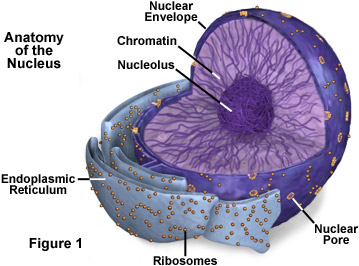 Chromozomy, karyotyp
v jádře buňky
z DNA
obsahuje genetickou informaci

Tělová, somatická buňka, 46 XX nebo 46 XY
Somatické chromozómy
44 = 22 párů
Pohlavní chromozómy
2 = 1 pár XY nebo XX
Pohlavní buňka, 23 X nebo 23 Y
Somatické chromozómy
?
Pohlavní chromozómy
?
Chromozóm - Gen – DNA – AT, GC
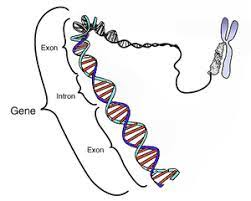 Gen: úsek DNA
Gen: různé formy = alely
Genom: soubor všech genů
Místo genů na chromozomech je neměnné
1 znak (vlastnost) je kódována
1 genem od otce a 1 od matky
více geny (častěji)
Genotyp: soubor znaků v genech
Fenotyp: soubor pozorovatelných znaků (výška, hmotnost…)
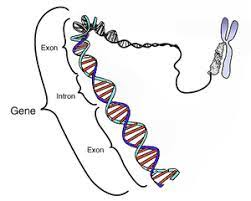 Genetika – věda zabývající se dědičností
Genetika
Karyotyp
https://youtu.be/v8tJGlicgp8
Gen – úsek DNA
dominantní
recesivní

Genotyp
Fenotyp
Rozpočet chromozómů
ttps://youtu.be/NG1HEgVbe4w

Chromozomální aberace
Karyotyp, rozpočet chromozómů
Chromzomální mutace
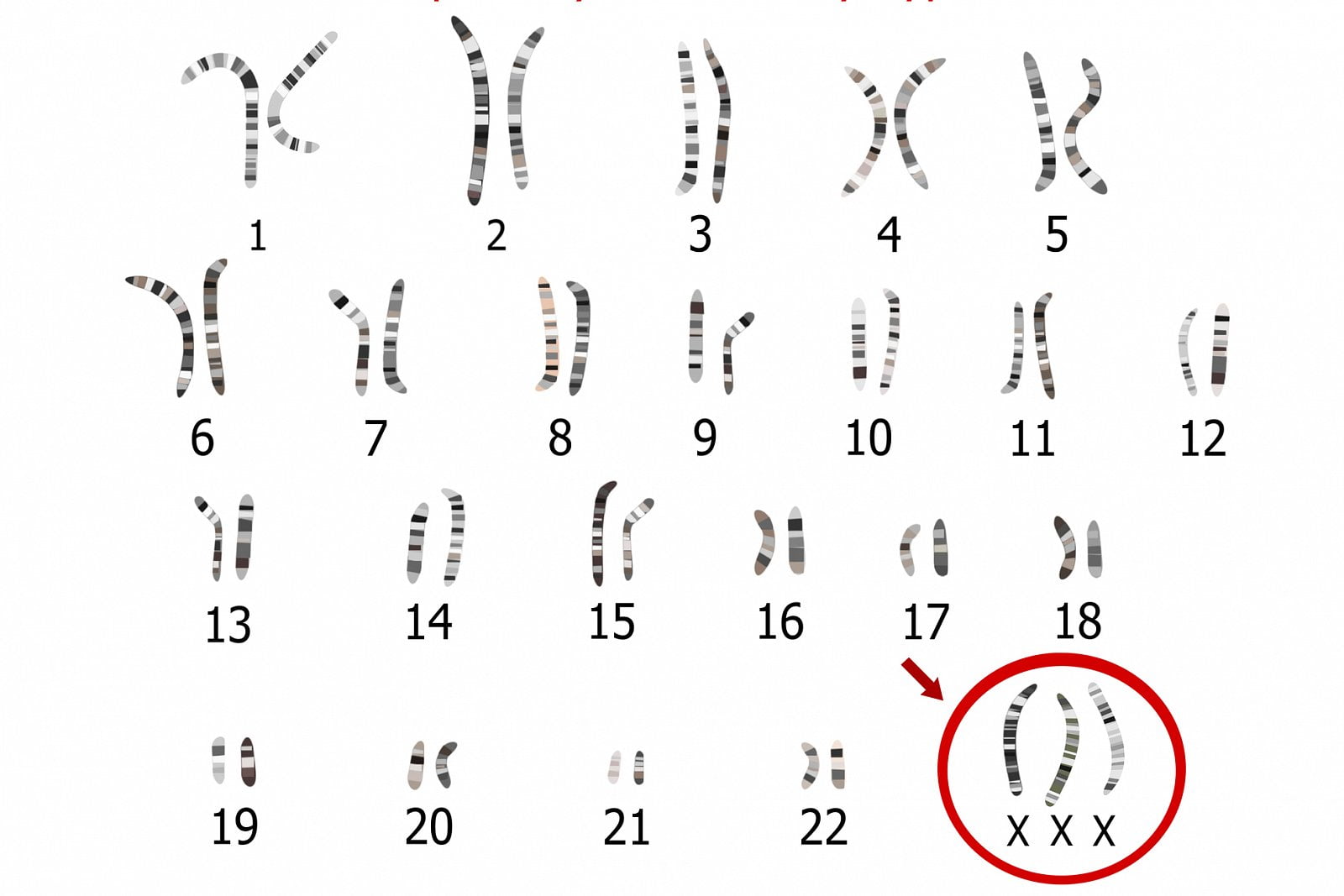 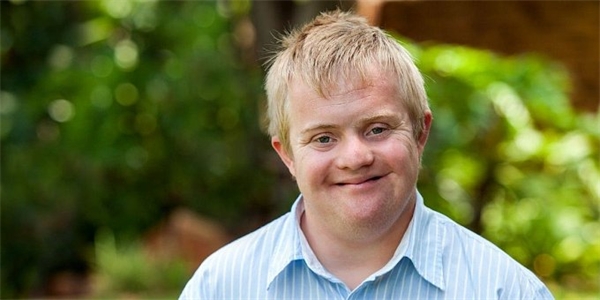 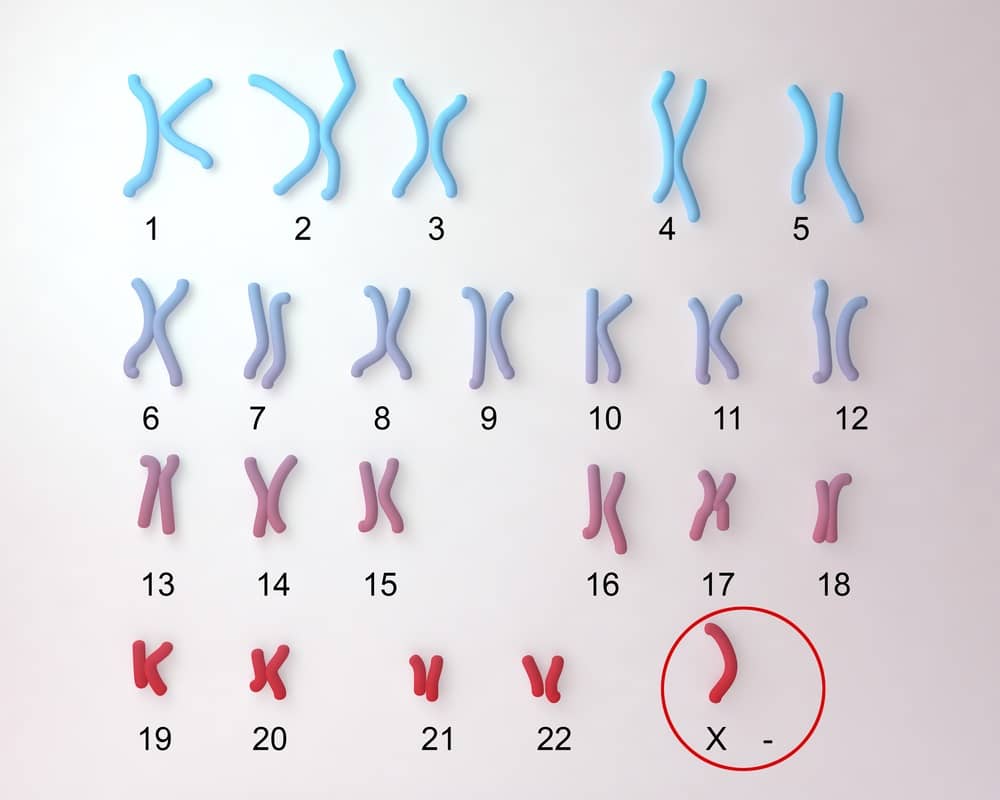 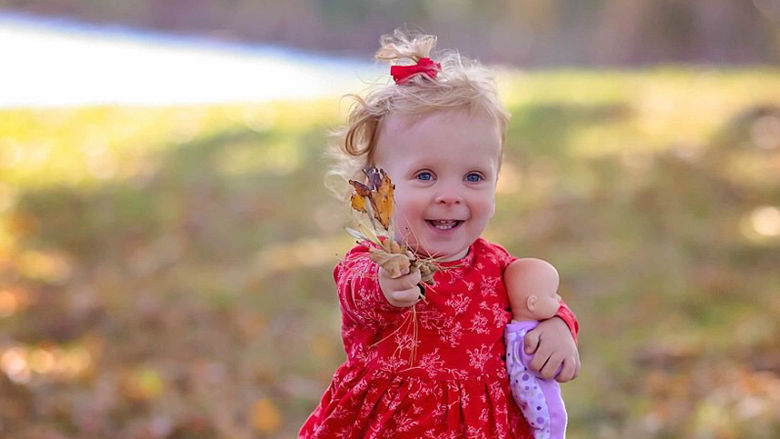 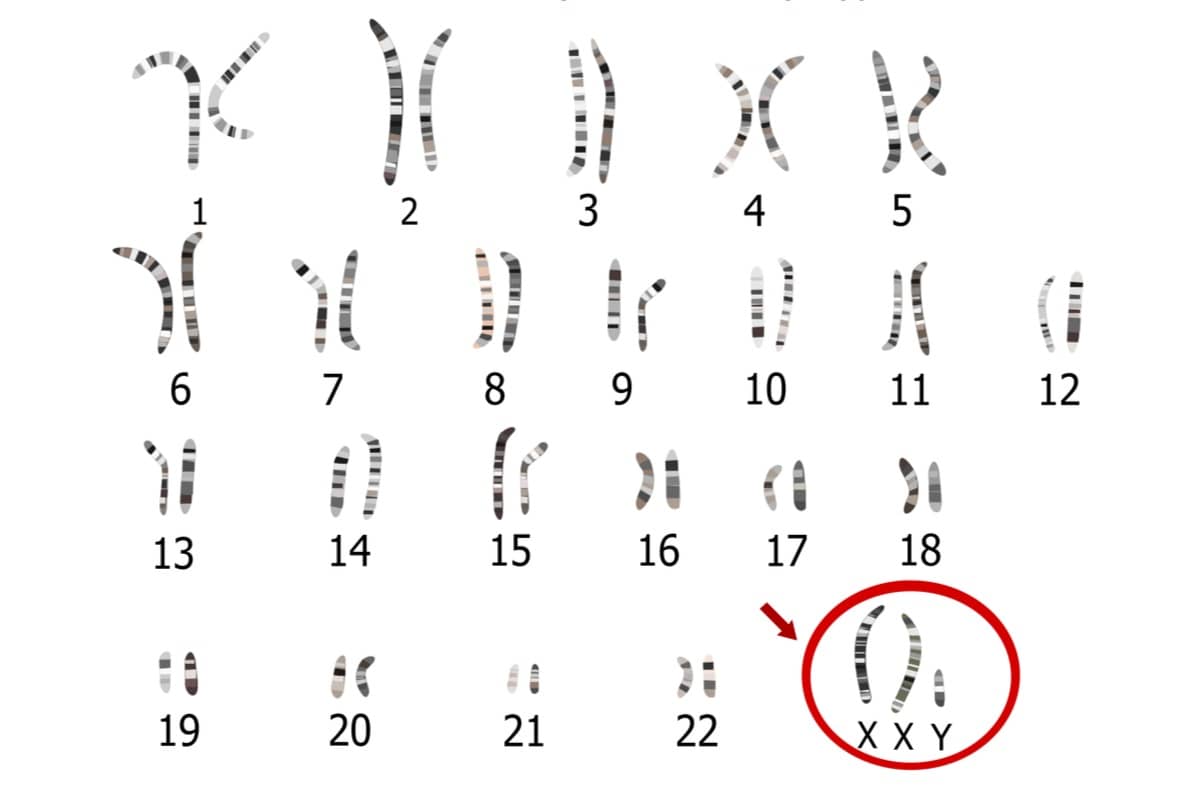 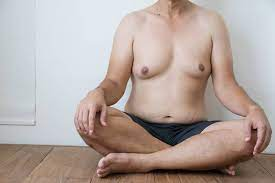 Proteosyntéza
Probíhá v cytoplazmě spojováním 21 aminokyselin do řetězců
Návod jak je spojovat je v jádře v DNA
DNA nemůže opustit buňku
Návod se v jádře překopíruje do mRNA (messenger RNA) –replikace a  transkripce a opustí jádro do ER
ER – translace- dekódování návodu a sestaven řetězec aminokyselin
Aminokyseliny dopraveny tRNA (transfer RNA)

https://youtu.be/gG7uCskUOrA

Replikace    
https://youtu.be/TNKWgcFPHqw
http://orion.chemi.muni.cz/e_learning/=Texty/20-Proteosyntesa/20-Proteosyntesa1.htm
Buněčné dělení
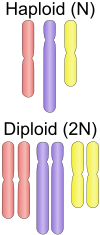 Amitóza, mitóza,  meióza
https://youtu.be/DwAFZb8juMQ
https://youtu.be/kQu6Yfrr6j0
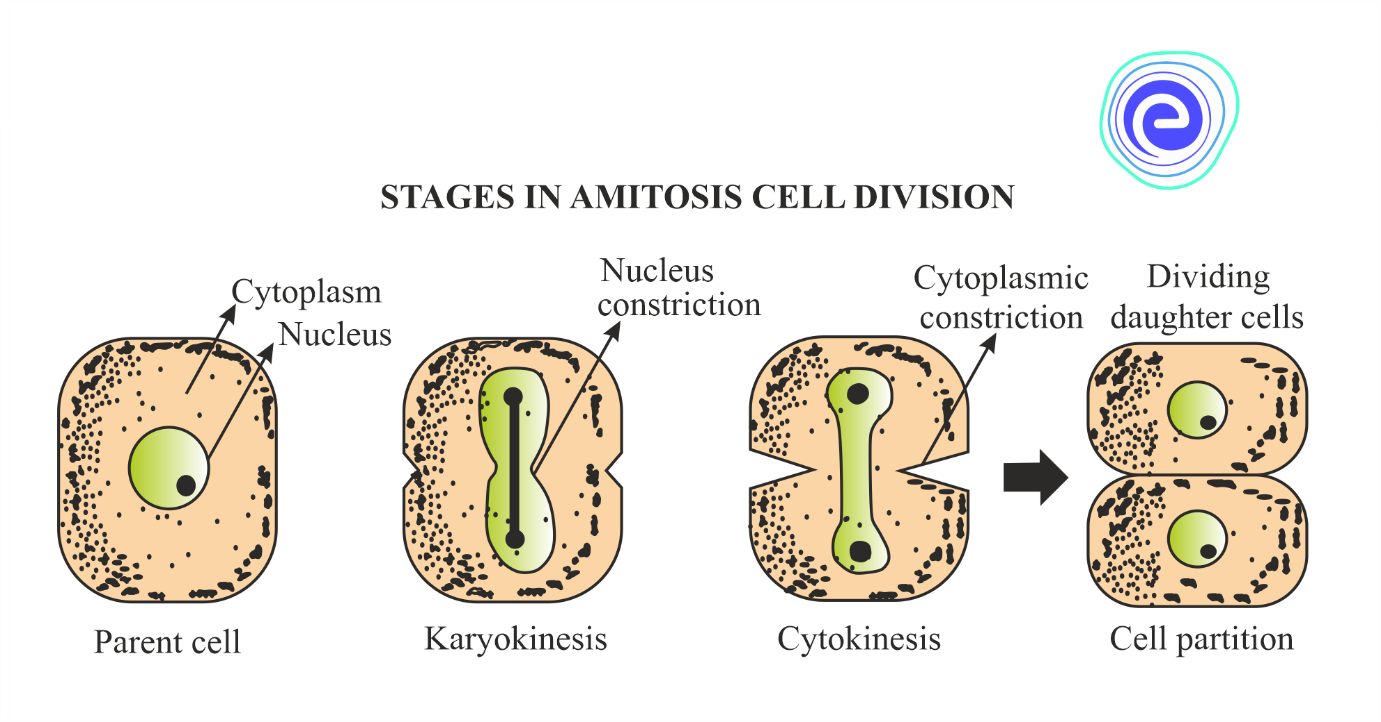 https://www.google.com/search?q=amitosis+mitosis+meiosis&tbm=isch&ved=2ahUKEwjAsJqZ8bX7AhVMUaQEHUWGBN8Q2-cCegQIABAA&oq=amitosis+mitosis+meiosis&gs_lcp=CgNpbWcQAzIHCAAQgAQQEzoECAAQQzoICAAQgAQQsQM6BQgAEIAEOggIABCxAxCDAToECAAQHjoICAAQCBAeEBM6BggAEAgQHlCCDFikV2CzXmgAcAB4AIABmAKIAdAYkgEGMS4yMy4xmAEAoAEBqgELZ3dzLXdpei1pbWewAQDAAQE&sclient=img&ei=p4J2Y4DBN8yikdUPxYyS-A0&bih=486&biw=998#imgrc=t95k4YN_IB9xXM&imgdii=XsvIbBRBI1mgvM
Meioza, redukční dělení
Crossing over je výměna části DNA
Zvyšuje variabilitu
Snižuje riziko mutací


Vajíčko
Spermie
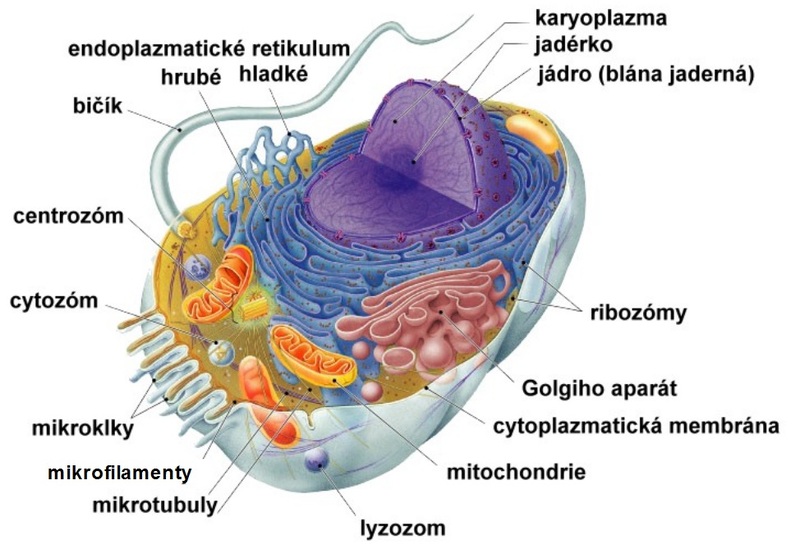 Tkáně
Výstelková- epitel
Pojivová
Vazivo
Chrupavka
Kost
Svalová
Hladká
Příčně pruhovaná
Srdeční
Nervová
Krev
Jednovrstevný dlaždicový
Mnohovrstevný dlaždicový
Jednovrstevný krychlový
Mnohovrstevný krychlový
Jednovrstevný cylindrický
Vícevrstevný cylindrický
Přechodný
https://www.labtestsguide.com/epithelial-tissue
Tkáň pojivováVlákna + mezibuněčná hmota
Vazivo - fibrocyty
Chrupavka- chondrocyty
Hyalinní: klouby
Elastická: boltec
Vazivová: menisky
Kost- osteocyty
Kost, lat. os
https://upload.wikimedia.org/wikipedia/commons/thumb/2/23/603_Anatomy_of_Long_Bone.jpg/220px-603_Anatomy_of_Long_Bone.jpg
Haversův systém kostních lamel
Tkáň svalová
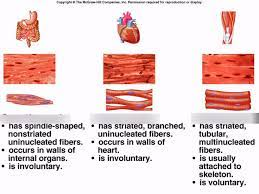 Příčně pruhovaná: 
Vlákno
Inervace volní
Hladká: 
Buňka
Inervace mimovolní
Srdeční: 
krátká vlákna
Inervace: automacie+ autonomní
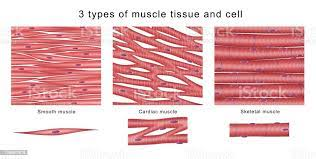 Stavba svalu
Svalové bříško
Snopeček
Vlákno (myofibrila)
Aktin a myosin
Sarkomera
Nervosvalová ploténka
Myasthenia gravis: svalová slabost, příčina: imunitní systém napadá acetylcholinové receptory
Svalová kontrakce
Sled událostí, které vedou ke kontrakci jednotlivého svalového vlákna, začíná signálem – neurotransmiterem, Ach (acetylcholinem) – z motorického neuronu inervujícího toto vlákno. 
Lokální membrána vlákna se depolarizuje, když vstoupí kladně nabité ionty sodíku (Na + ), čímž se spustí akční potenciál, který se šíří do zbytku membrány, bude depolarizována, včetně T-tubulů. 
To spouští uvolňování iontů vápníku (Ca ++ ) ze zásob v sarkoplazmatickém retikulu (SR). 
Ca ++ pak zahájí kontrakci, kterou udržuje ATP (obr10.3. 110.3.1). 
Dokud ionty Ca ++ zůstanou v sarkoplazmě, aby se navázaly na troponin, který udržuje aktin-vazebná místa „nestíněná“ a dokud je k dispozici ATP pro řízení příčného můstku a tažení aktinových řetězců myozinem, svalové vlákno se bude nadále zkracovat na anatomickou hranici.
https://med.libretexts.org/Bookshelves/Anatomy_and_Physiology/Book%3A_Anatomy_and_Physiology_1e_%28OpenStax%29/Unit_2%3A_Support_and_Movement/10%3A_Muscle_Tissue/10.03%3A_Muscle_Fiber_Contraction_and_Relaxation
https://youtu.be/nTZnBdeIb5c
Co je Troponin?
typ proteinu, který reguluje kontrakci sarkomer prostřednictvím vazby vápníku. Troponin je spojen s aktinovými vlákny.
Když jsou přítomny ionty vápníku a ATP , váží se ionty vápníku s troponiny. Když jsou vápenaté ionty vázány na troponin, spouští to odhalení vazebných míst pro myosin na aktinových vláknech odstraněním tropomyosinů z aktinových filamentů. Proto se myosiny (silná vlákna) vážou s aktinem (tenká vlákna) a táhnou tenká vlákna směrem ke středu. Způsobuje kontrakci sarkomery a zkrácení její délky.
https://www.differencebetween.com/difference-between-troponin-and-vs-tropomyosin/
https://youtu.be/oa6rvUJlg7o
Tkáň nervová
https://cs.wikipedia.org/wiki/Neuron
Synapse
https://youtu.be/VNNsN9IJkws
https://www.google.com/search?q=synapse&tbm=isch&ved=2ahUKEwiEsI6Xjrb7AhWRVKQEHZkFC3EQ2-cCegQIABAA&oq=synapse&gs_lcp=CgNpbWcQARgAMgUIABCABDIFCAAQgAQyBQgAEIAEMgUIABCABDIFCAAQgAQyBQgAEIAEMgUIABCABDIFCAAQgAQyBQgAEIAEMgUIABCABDoGCAAQBxAeOgQIABAeUM8UWM8UYOUpaABwAHgAgAGMAYgBgwKSAQMwLjKYAQCgAQGqAQtnd3Mtd2l6LWltZ8ABAQ&sclient=img&ei=DKF2Y4T6CJGpkdUPmYusiAc&bih=486&biw=998
Buňka
https://youtu.be/aogLFedcnTI
Krev: množství, složení, funkce, pH
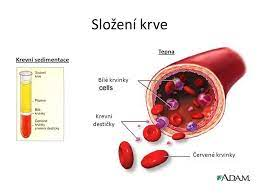 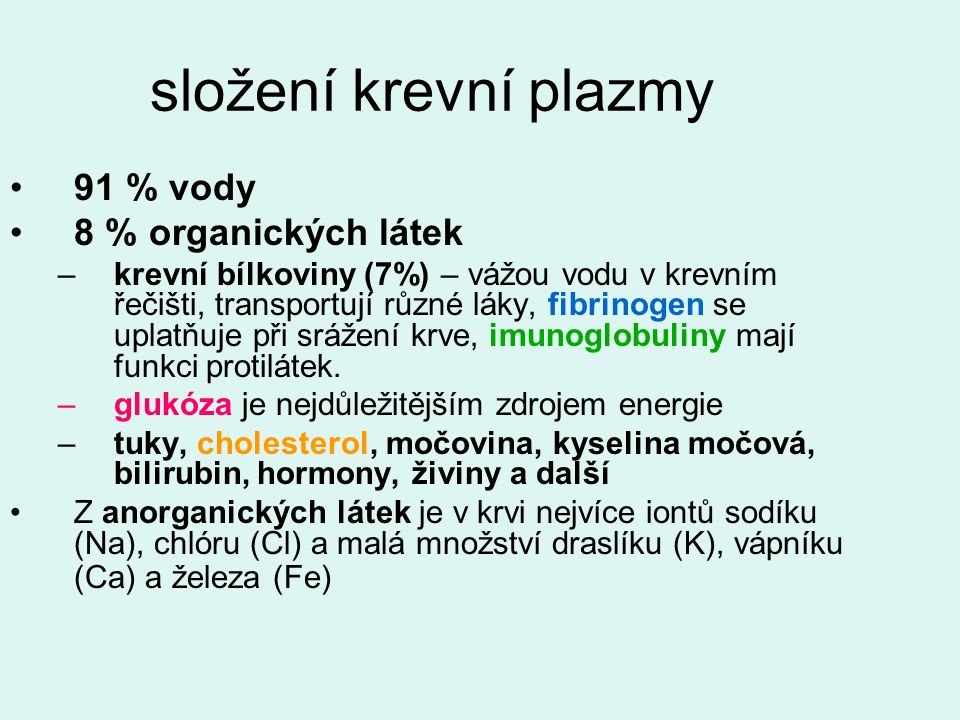 Krev, sanguis
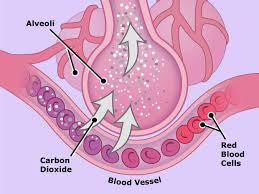 Erytropoéza
Kostní dřeň: jaká ?
Železo
Vit. B12
Kyselina listová
Bílkoviny
Erytropoetin
Funkce
Životnost, zánik, rozpad Hb
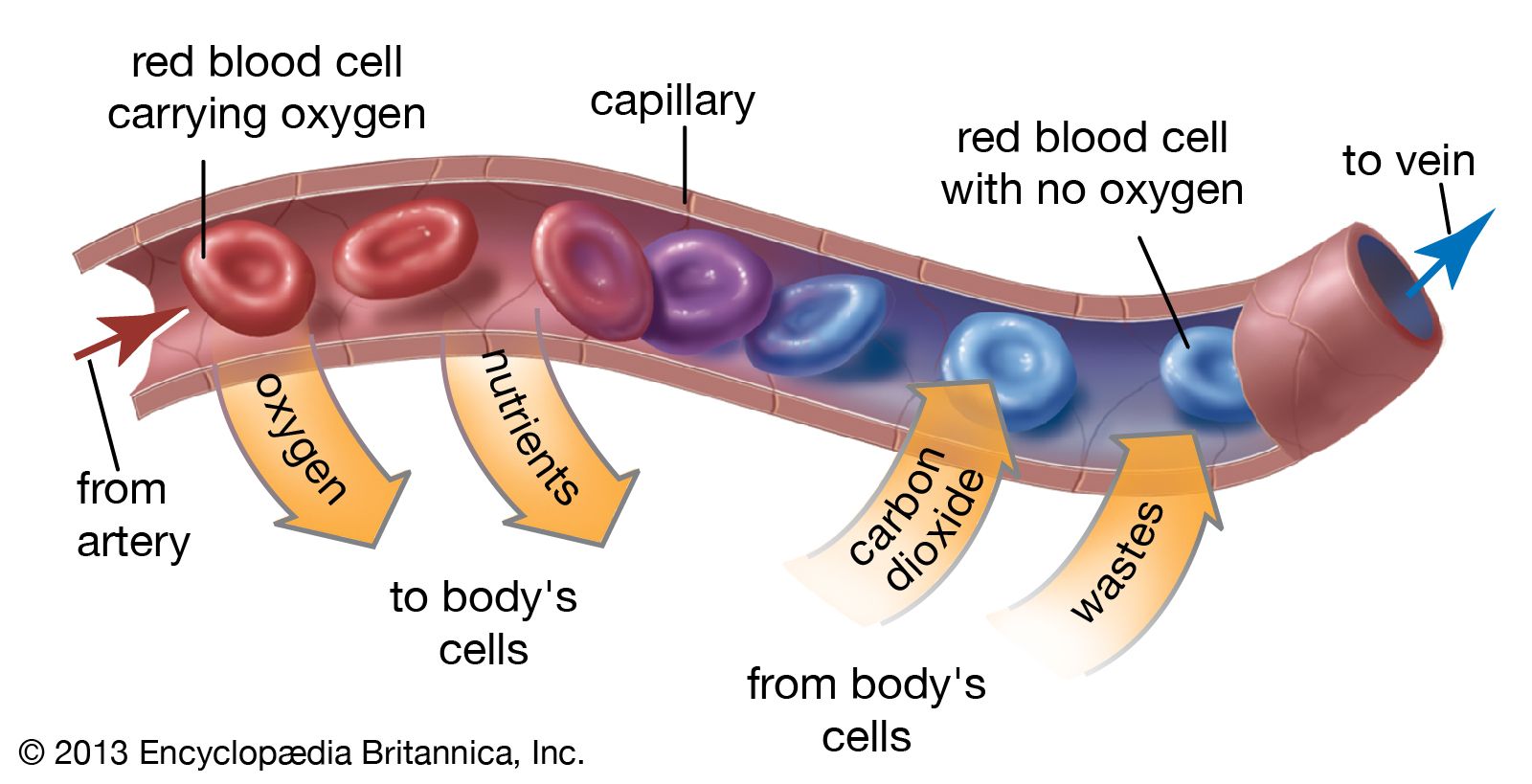 Erytrocyty
Hemoglobin
Oxyhemoglobin O2
Carbaminohemoglobin CO2
Carboxyhemoglobin CO
Biochemické vyšetření krve
Natrémie
Kalémie
Kalcémie
Glykémie
Cholesterolémie
Bilirubin konjugovany, nekonjugovaný
ALT, AST, GMT, GGT
ALP
Urea, kreatinin
………………………..
Krevní skupiny
Aglutinace, sanquitest před transfuzí
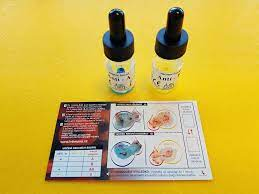 https://www.google.com/search?q=sanquitest&tbm=isch&ved=2ahUKEwiI2_Dbq7b7AhXJuqQKHacQBGwQ2-cCegQIABAA&oq=sanqui&gs_lcp=CgNpbWcQARgCMgUIABCABDIFCAAQgAQyBQgAEIAEMgQIABAeMgQIABAeMgQIABAeMgQIABAeMgQIABAeMgQIABAeMgYIABAFEB46BwgAELEDEEM6CAgAEIAEELEDOgQIABBDOggIABCxAxCDAToLCAAQgAQQsQMQgwFQkgtY8hZg6zFoAHAAeACAAVeIAboEkgEBN5gBAKABAaoBC2d3cy13aXotaW1nwAEB&sclient=img&ei=BMB2Y4jJPMn1kgWnoZDgBg#imgrc=tvrEipNdGaD5jM
Rh faktor
Srážení krve: trombocyty + koagulační kaskáda
Koagulační kaskáda
https://youtu.be/cy3a__OOa2M